Esercizio
Le donne hanno una frequenza cardiaca distribuita normalmente, con una media di 74,0 bpm e una deviazione standard di 12,5 bpm.
Trova la probabilità che 1 donna scelta a caso abbia una frequenza cardiaca superiore a 80 bpm.
Trova la probabilità che un campione di 16 donne selezionate casualmente abbia una frequenza cardiaca media superiore a 80 bpm.
Trova l'intervallo di frequenza cardiaca in cui ci aspettiamo il 95% delle donne
Trova l'intervallo di frequenza cardiaca in cui ci aspettiamo il 95% delle medie dei campioni di dimensione 16
1
[Speaker Notes: Massimo /inflessione punto]
Soluzione
Trova la probabilità che 1 donna scelta a caso abbia una frequenza cardiaca superiore a 80 bpm.
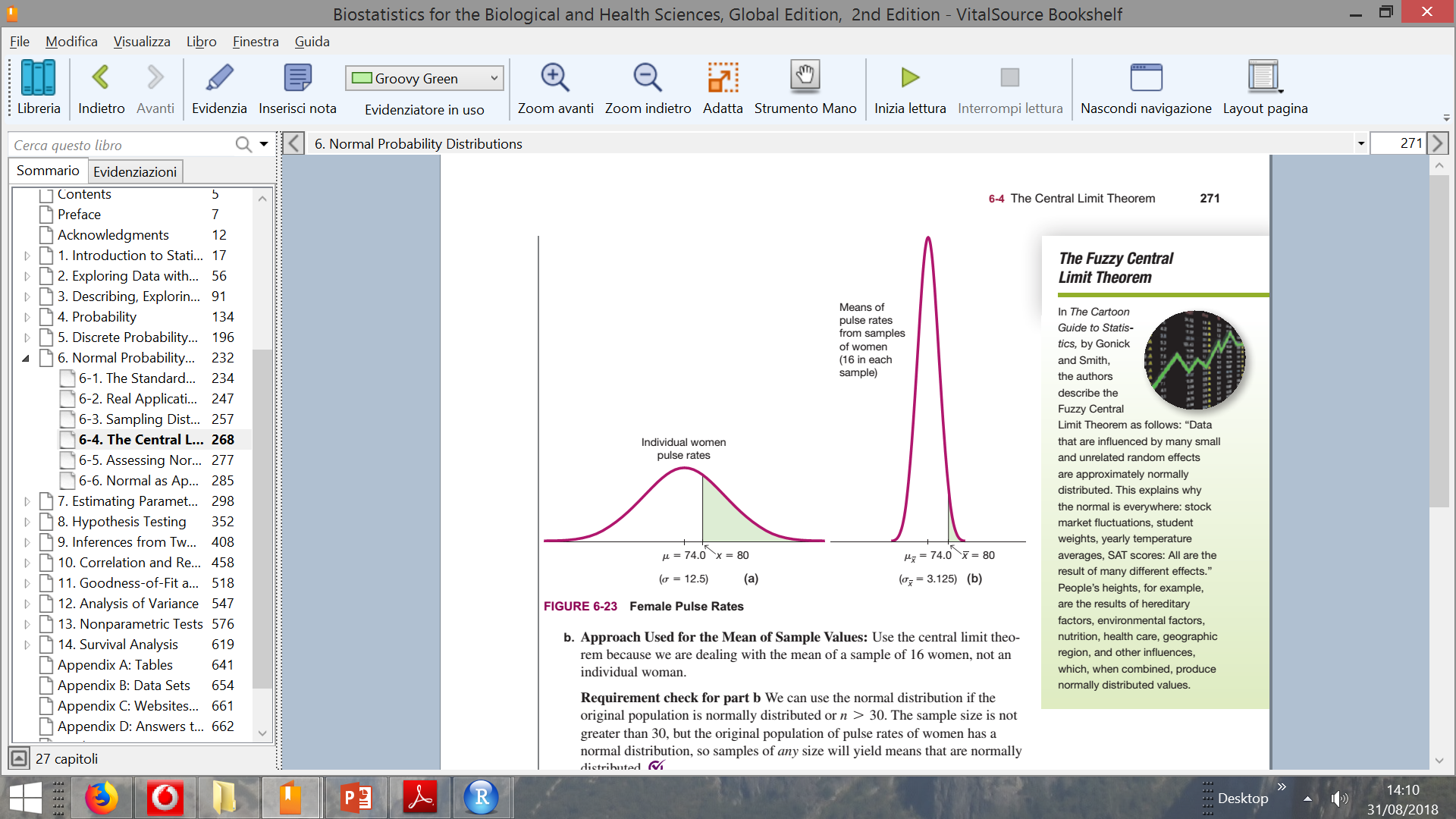 2
[Speaker Notes: Massimo /inflessione punto]
Soluzione
b. Calcola la probabilità che un campione di 16 donne selezionate casualmente abbia una frequenza cardiaca media superiore a 80 bpm.
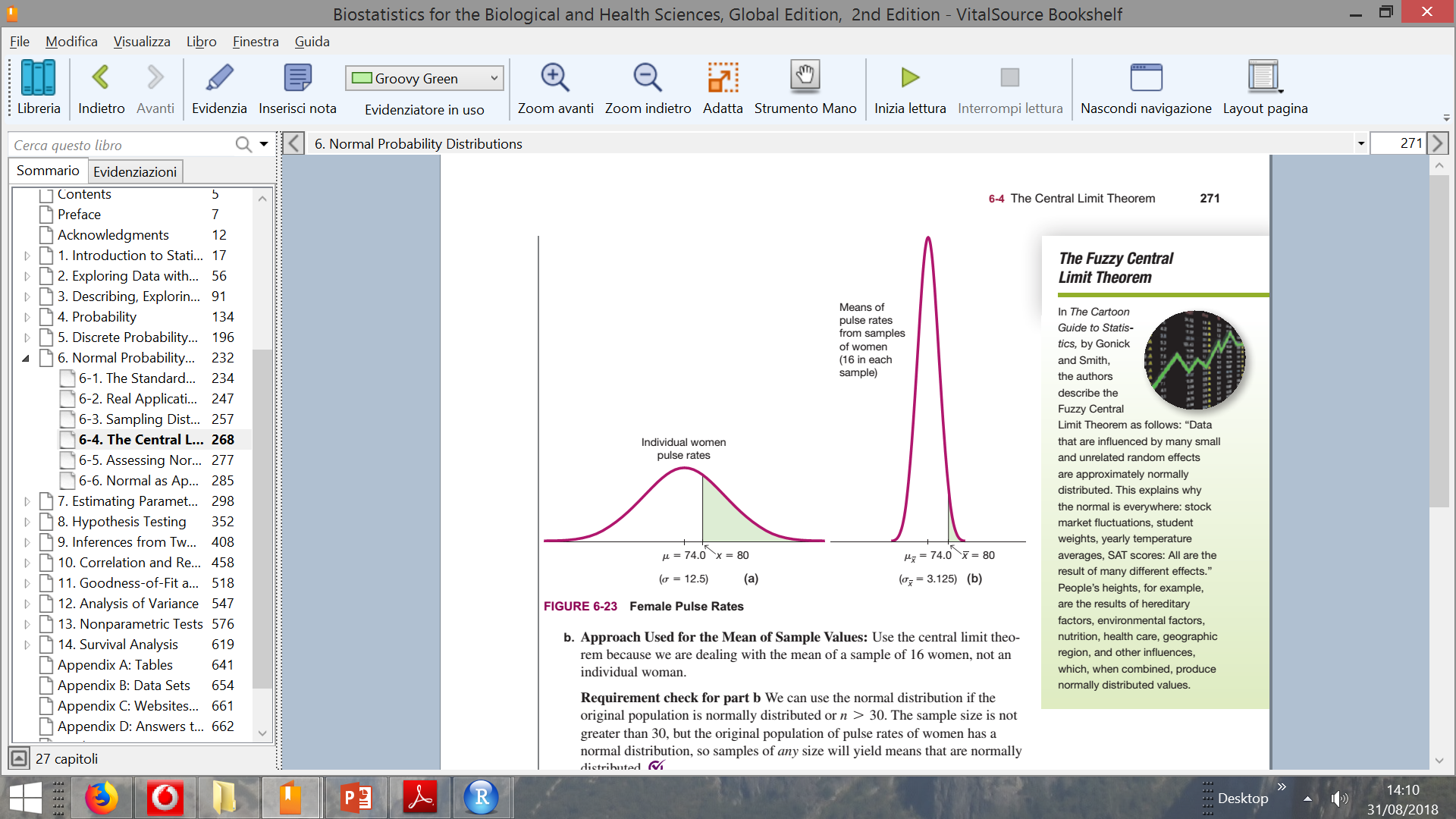 3
[Speaker Notes: Massimo /inflessione punto]
Soluzione
4
[Speaker Notes: Massimo /inflessione punto]
Soluzione
5
[Speaker Notes: Massimo /inflessione punto]